Finsko 22. - 25. 11.2021
Tavastia, město Hämeenlinna 
MgA. Marie Leličová
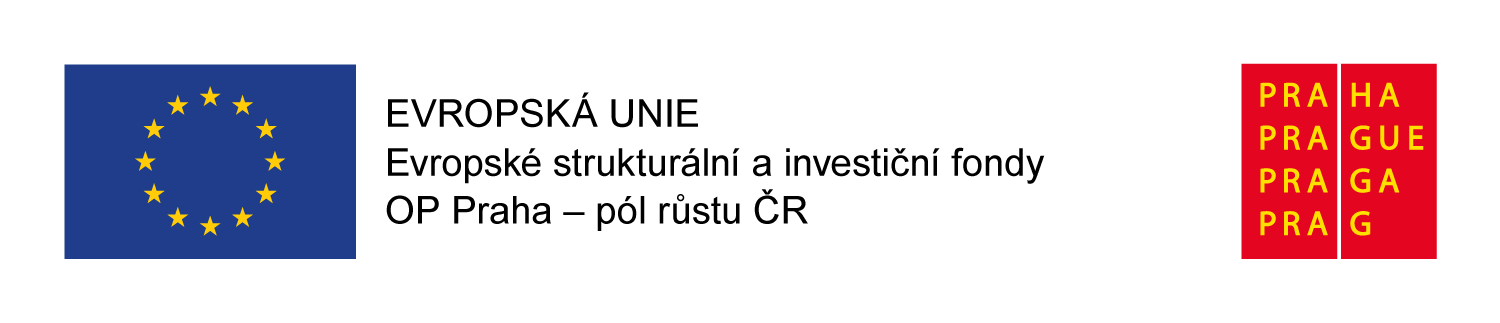 Tento výstup byl hrazen z OPP – pól růstu ČR 
projekt č.: CZ.07.4.68/0.0/0.0/18_066/0001475
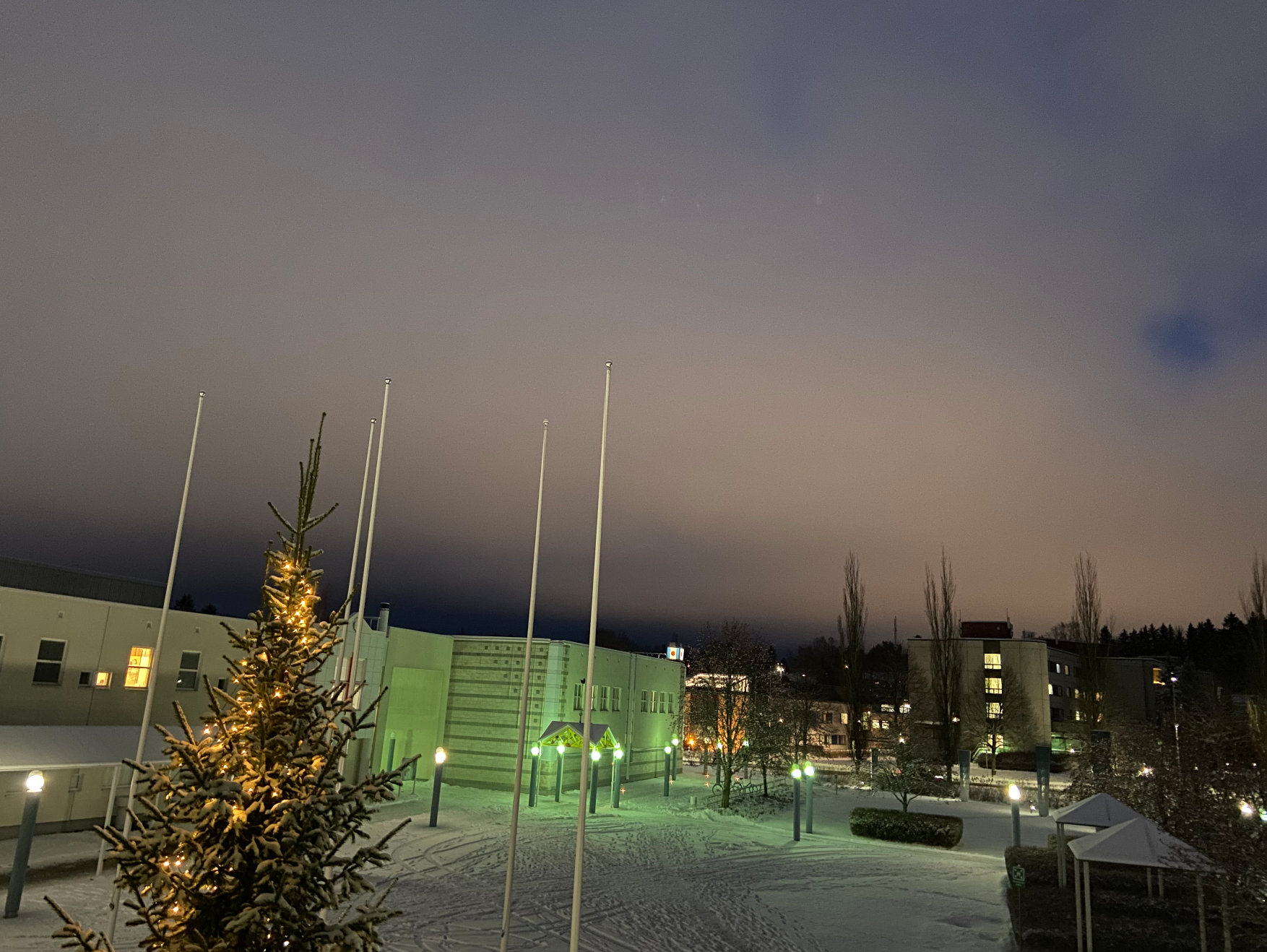 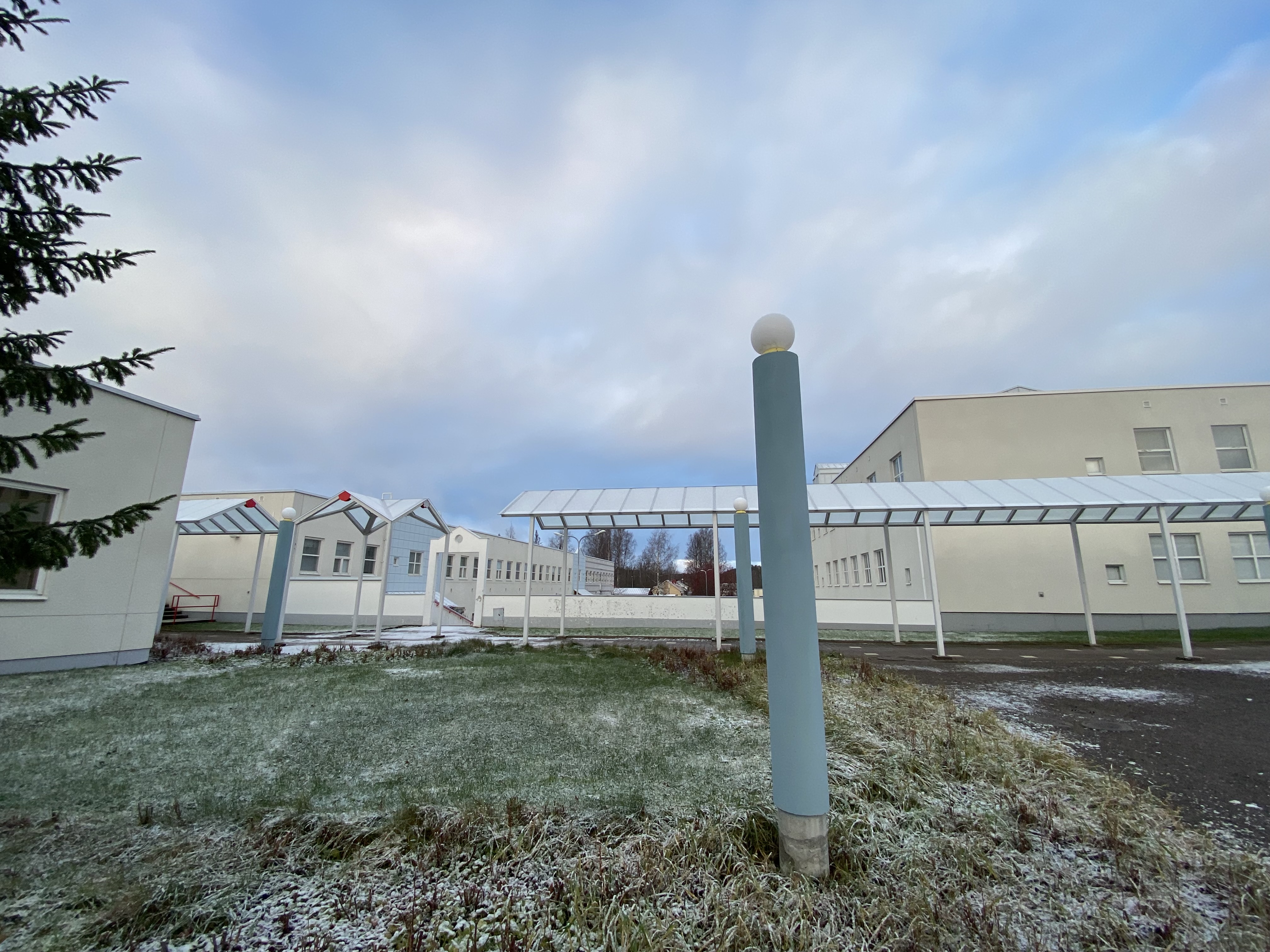 Budova školy
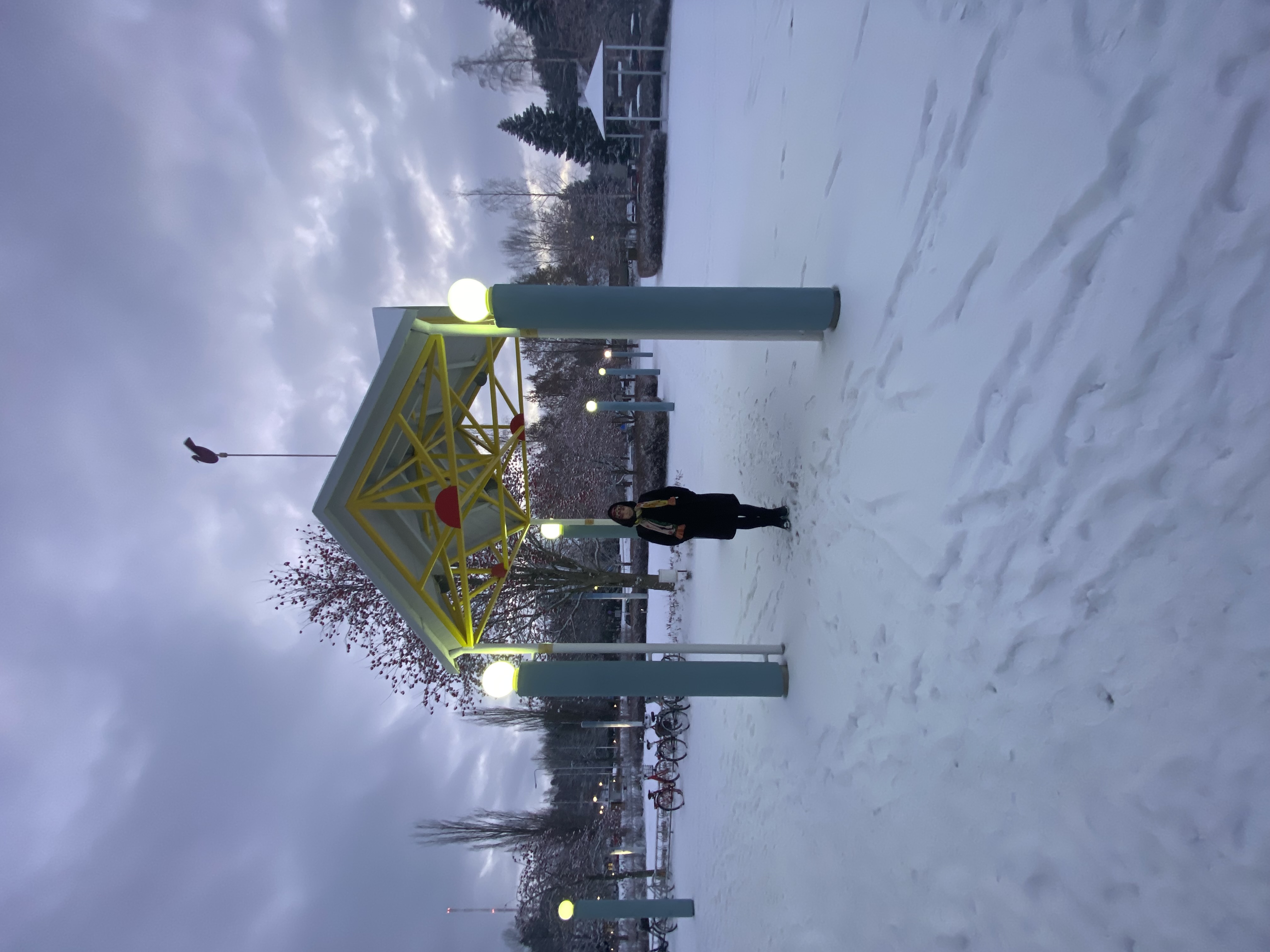 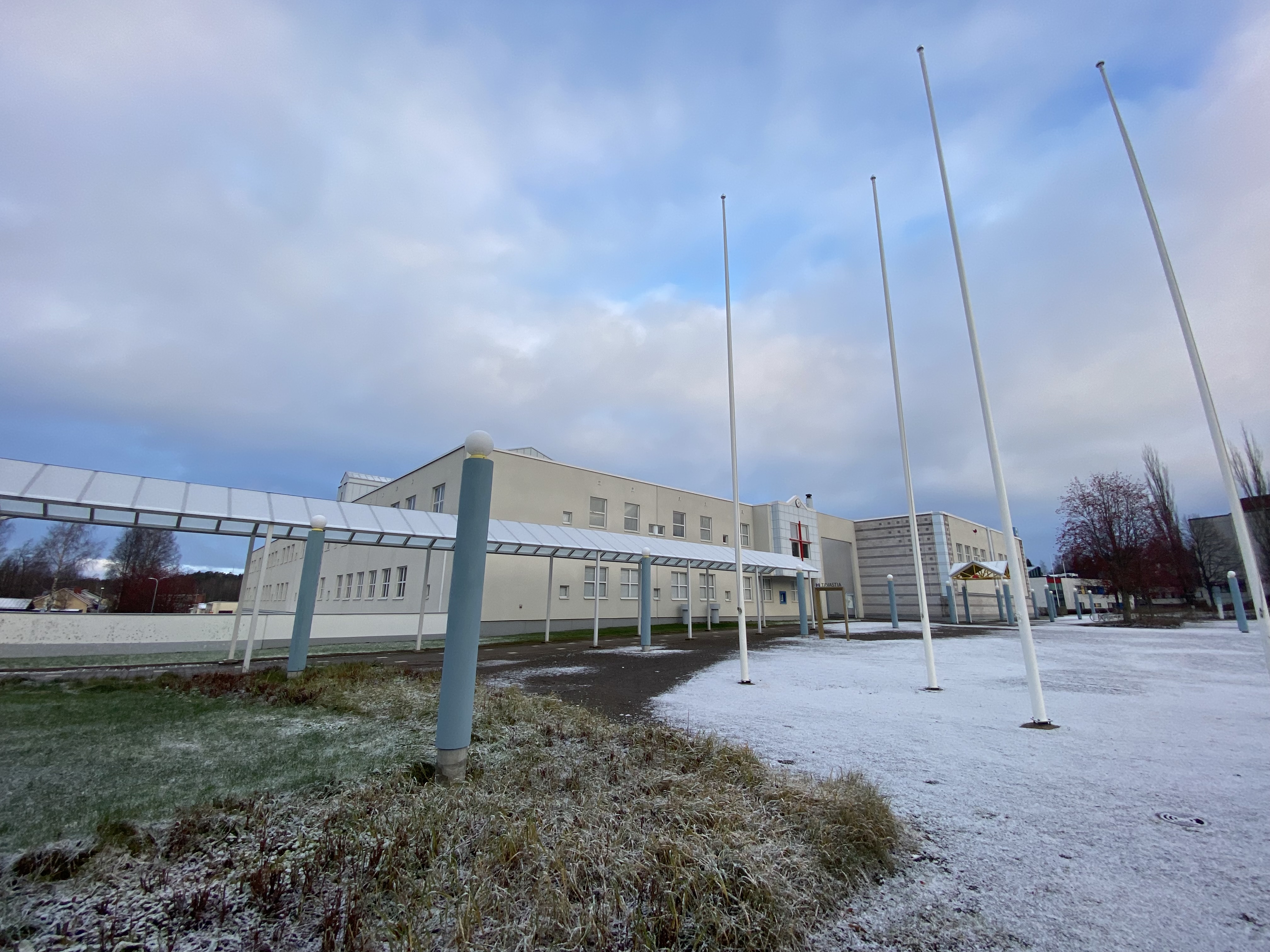 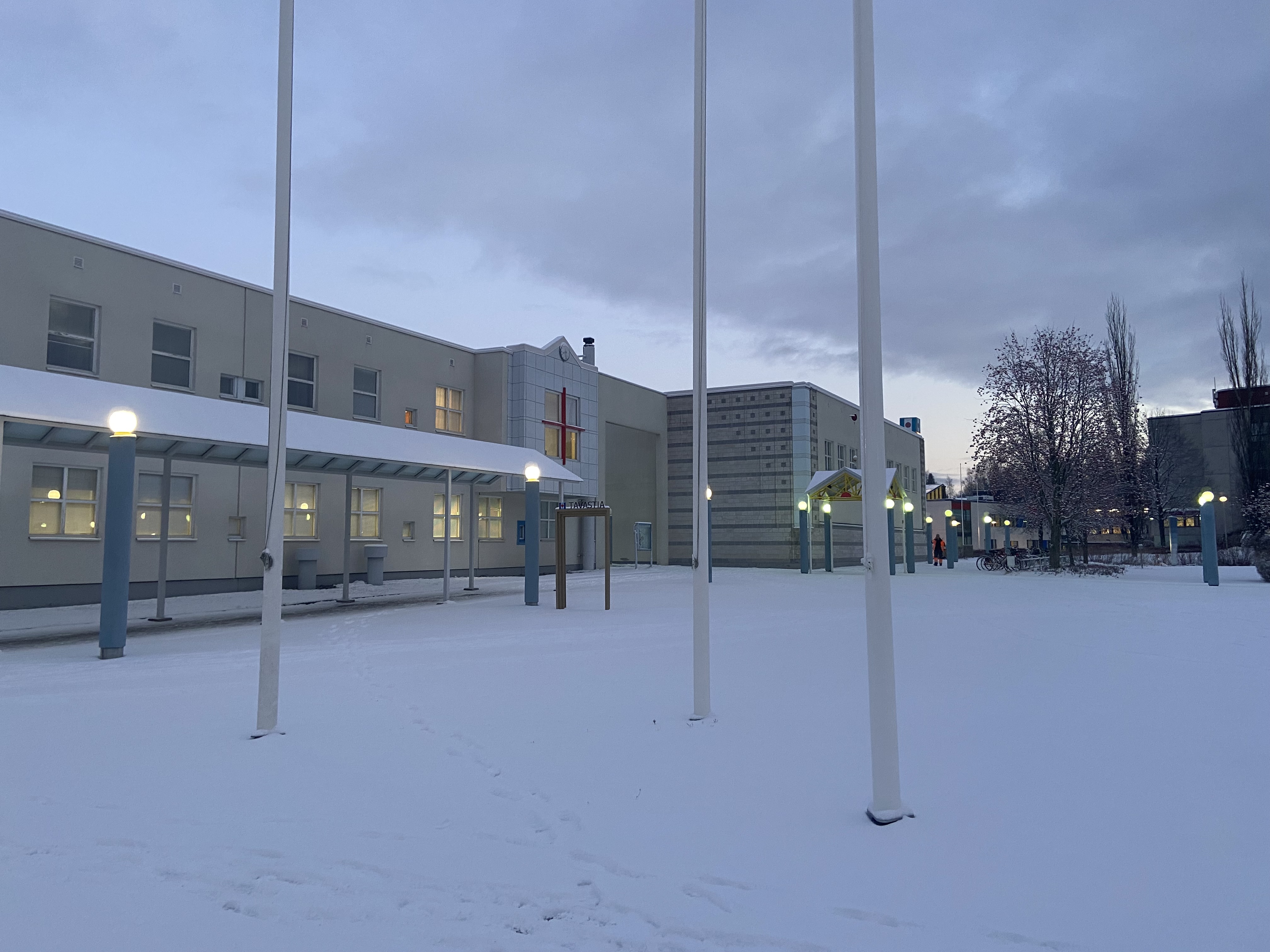 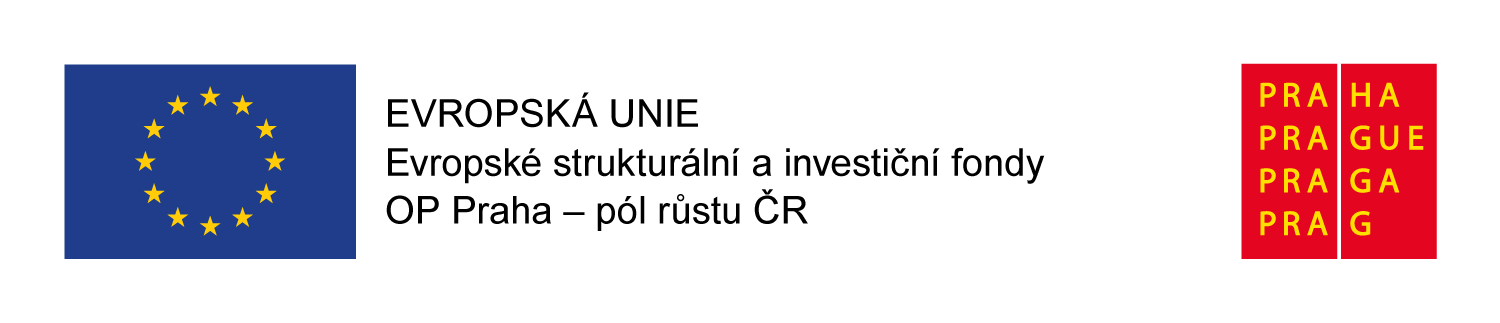 Škola  - Tavastia
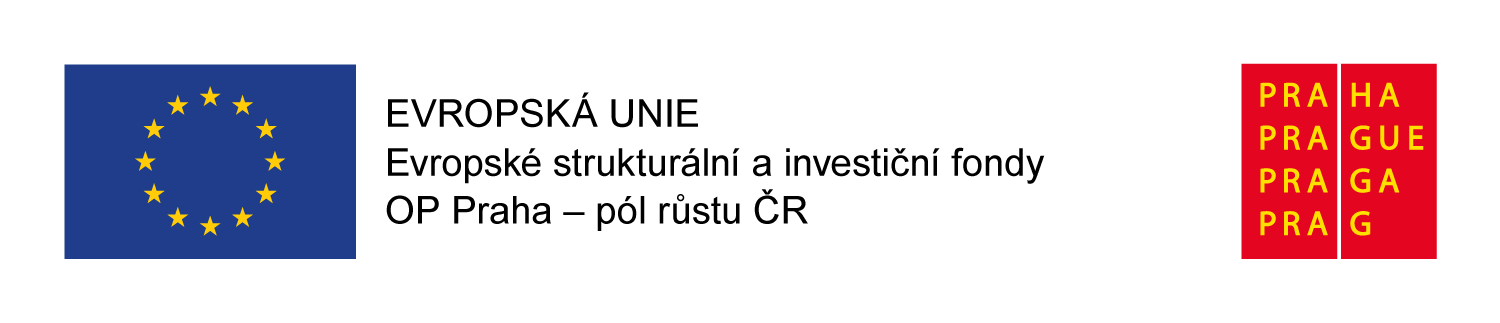 Škola se nachází v městě Hämeenlinna
Jedná se o učiliště s více než 20 různými obory
Učňovské obory trvají ve Finsku 3 roky a praktická výuka s teoretickou výukou se střídá po 3 týdnech
V každé třídě průměrně 10 – 35 žáků
Vyučující jsou většinou dva v každé třídě
Škola má komplex budov včetně několika školních jídelen a bister. Jídlo připravují učňové kuchařských oborů
Finské školství je povinné do 18 let, takže veškeré pomůcky a výdaje spojené se školou hradí škola
Žáků s OMJ je na škole přibližně 15 %
Žáci s OMJ a uprchlíci
15 % studentů jsou uprchlíci
Část z nich jsou negramotní a musí proto projít třemi lety základní výuky, kde je bez ohledu na věk naučí finsky číst a psát a fungovat ve finské společnosti. Na to jsou specializované třídy simulující například běžný byt nebo obchod.
V případě, že imigranti mají běžné společenské návyky, projdou pouze roční výukou finštiny a historie
Všechny vyučovací hodiny na celé škole probíhají výhradně ve finštině
Studenti, kteří projdu tímto programem se tedy mohou začlenit do běžného života a začít s následující učňovskou nebo středoškolskou výukou.
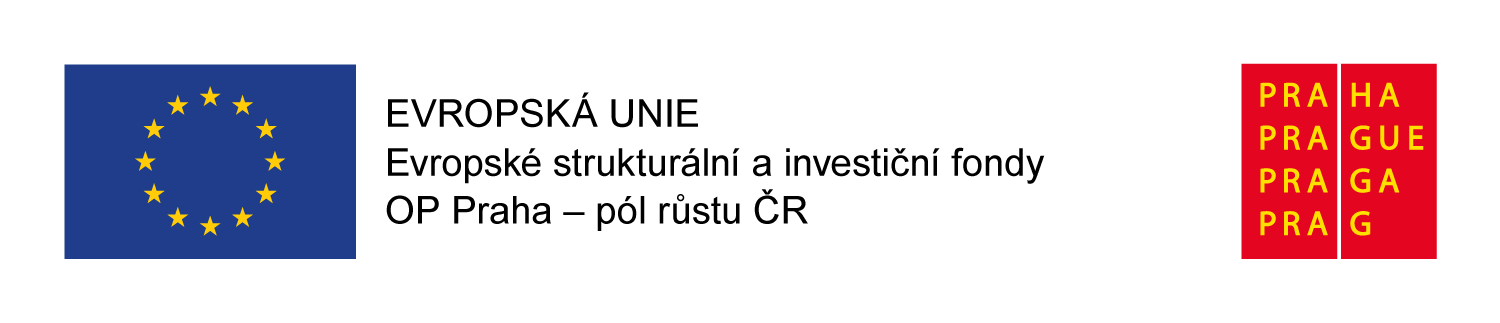 Školní jídelny...
… v každé budově a pro každého.
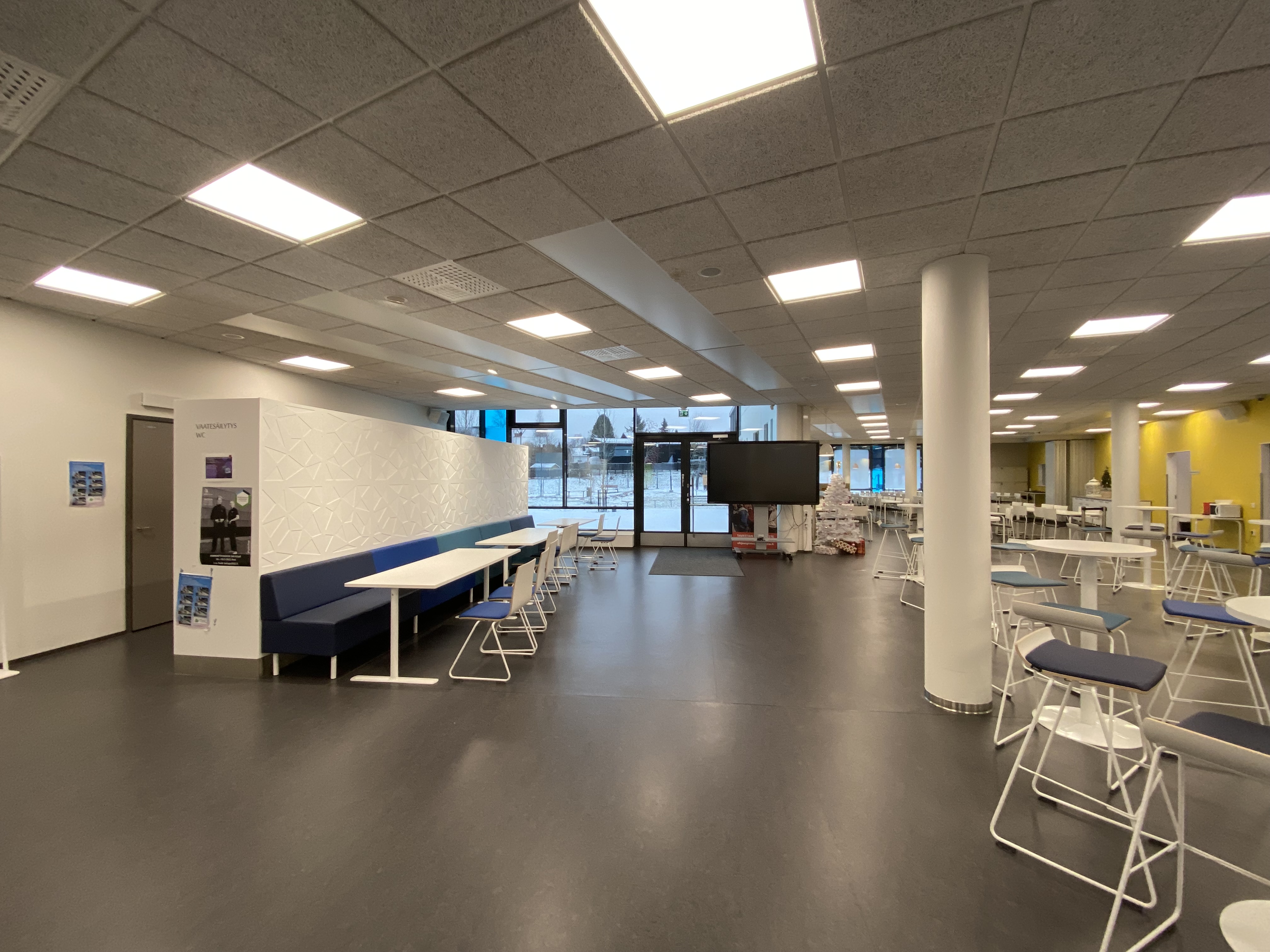 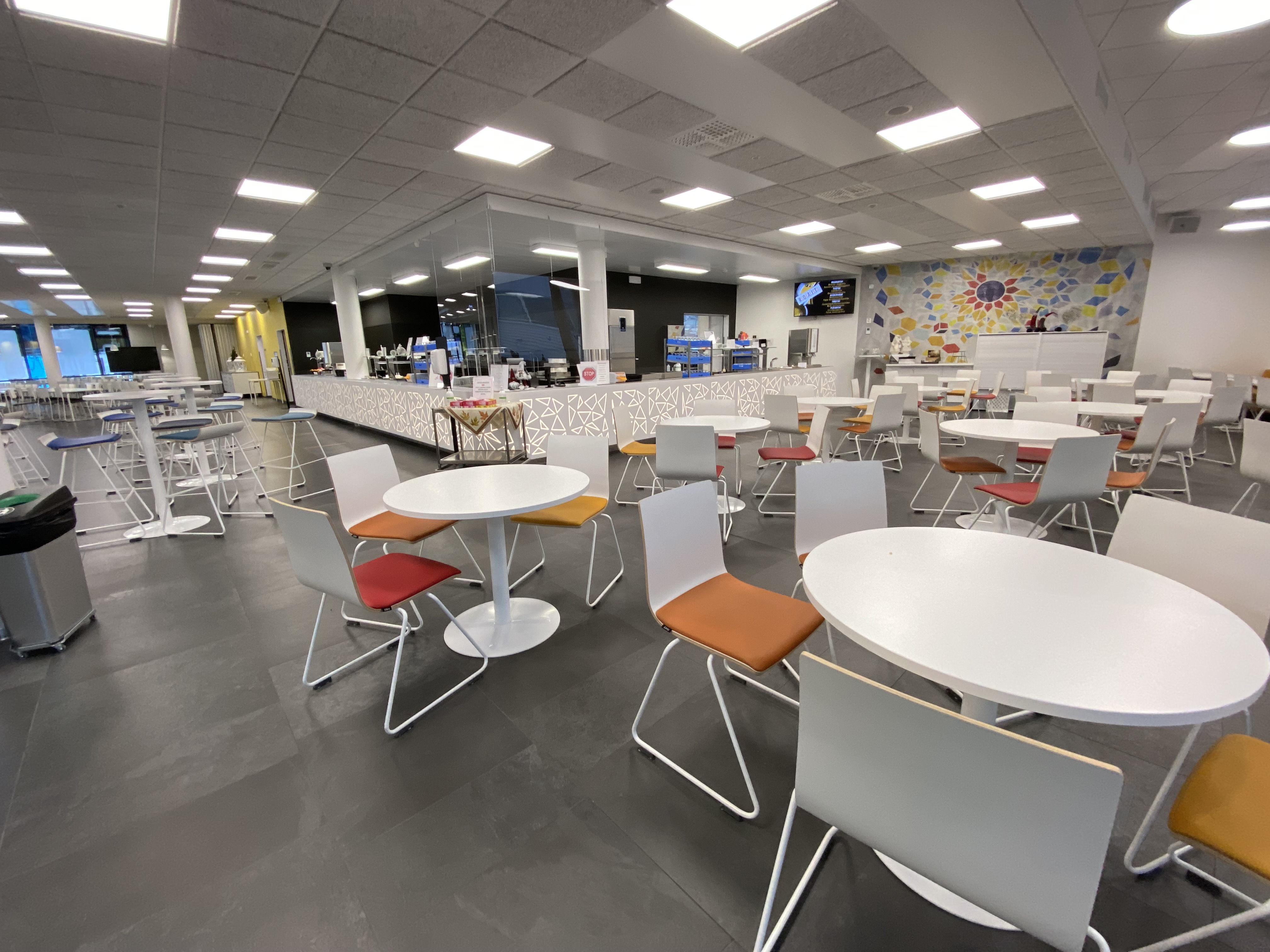 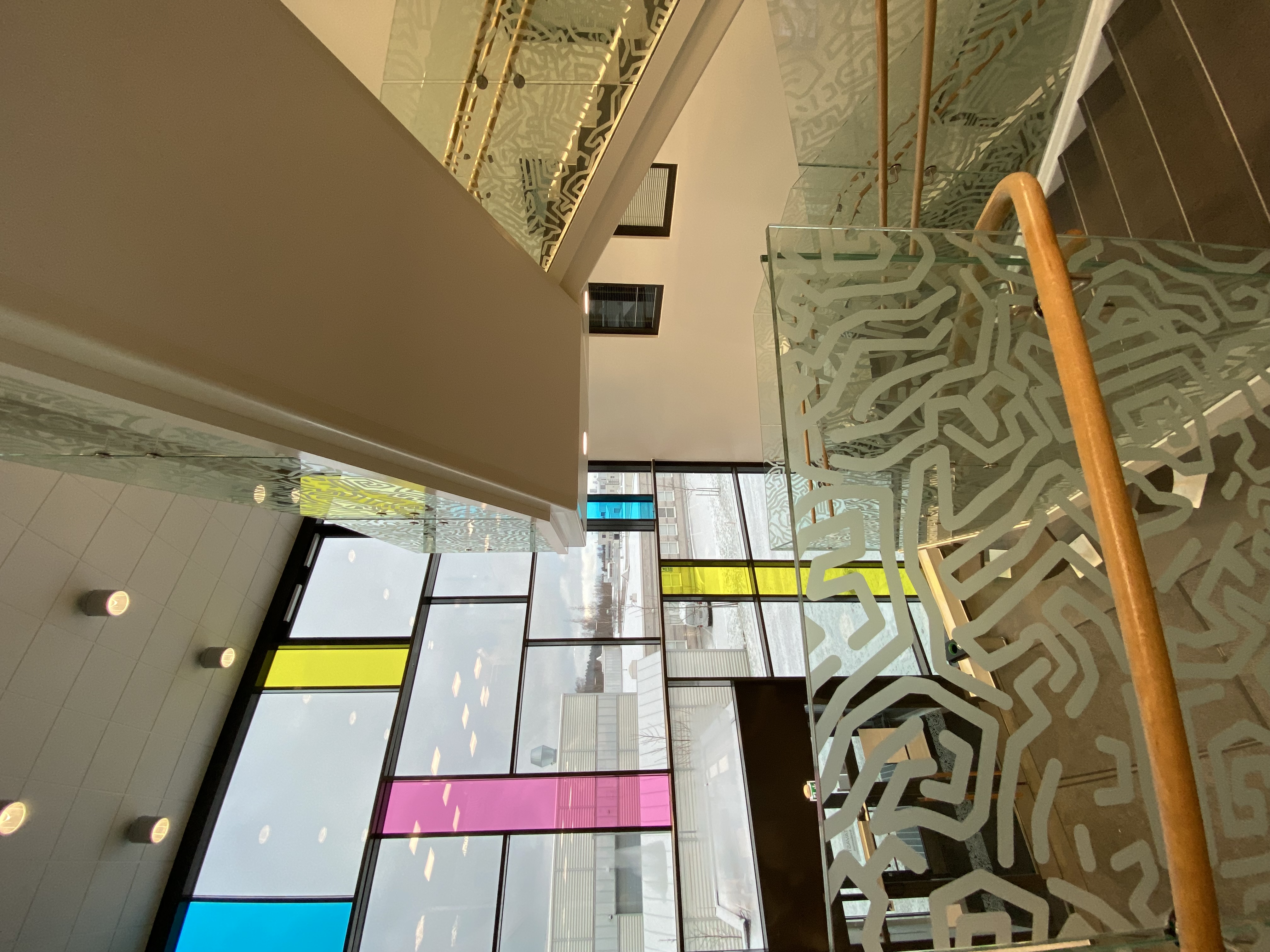 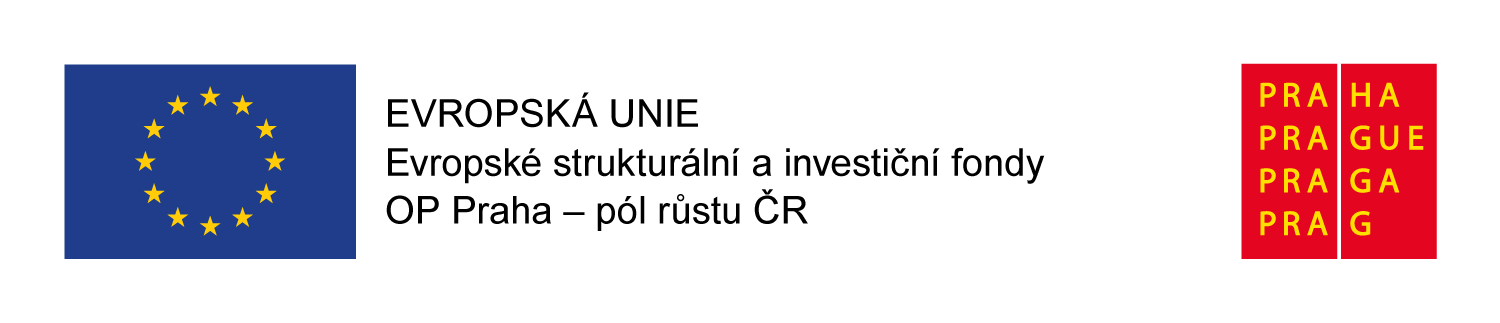 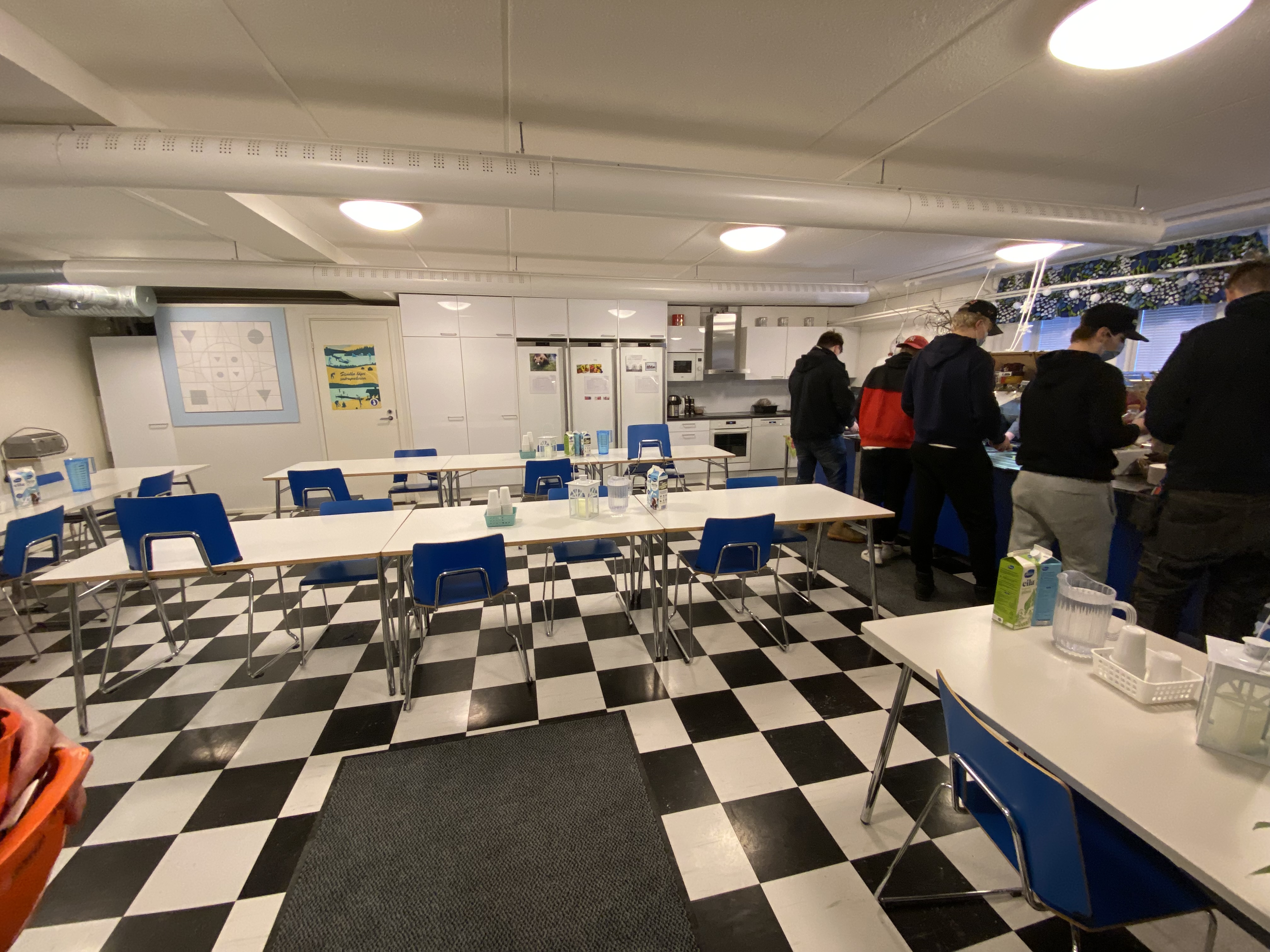 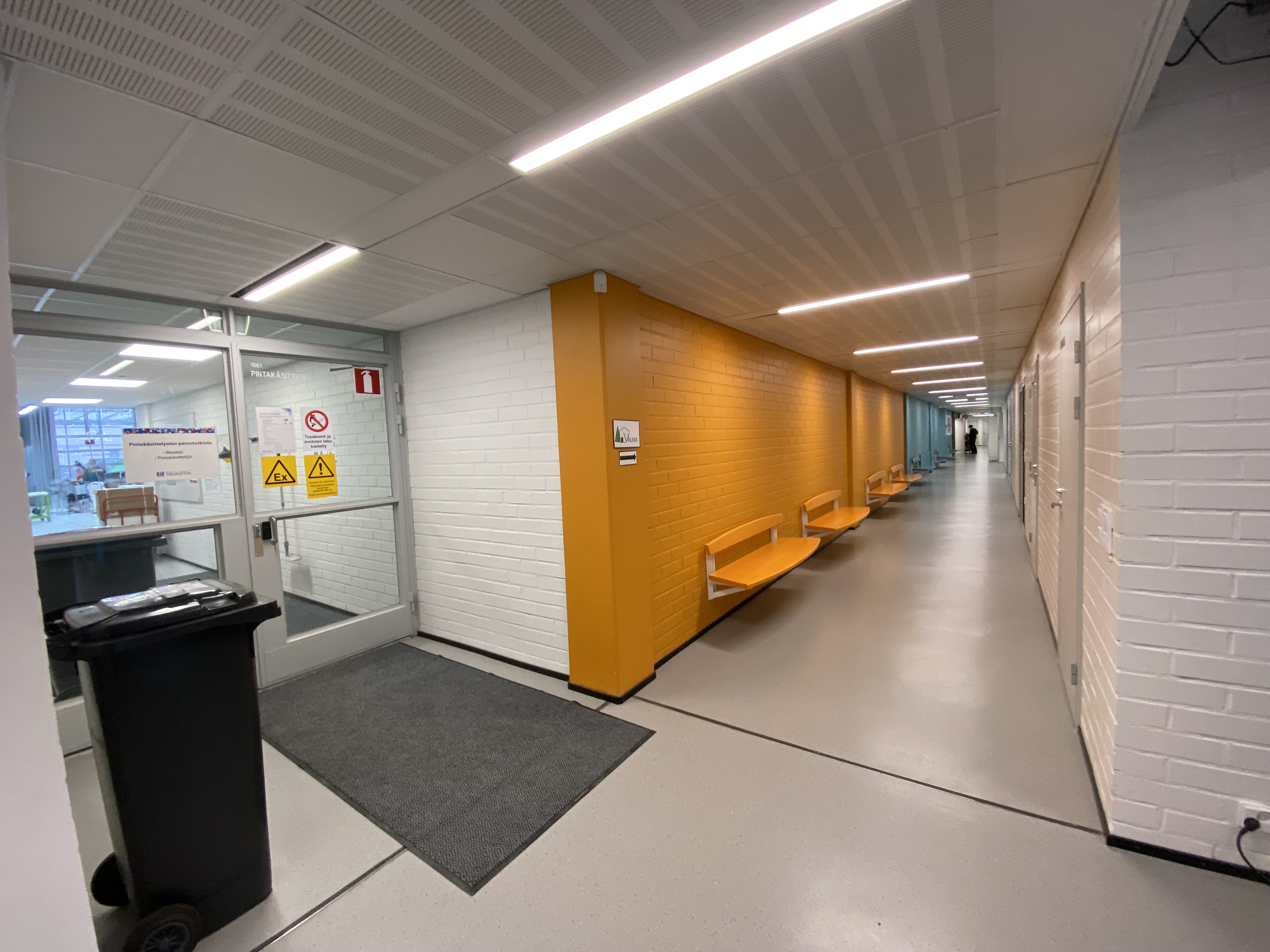 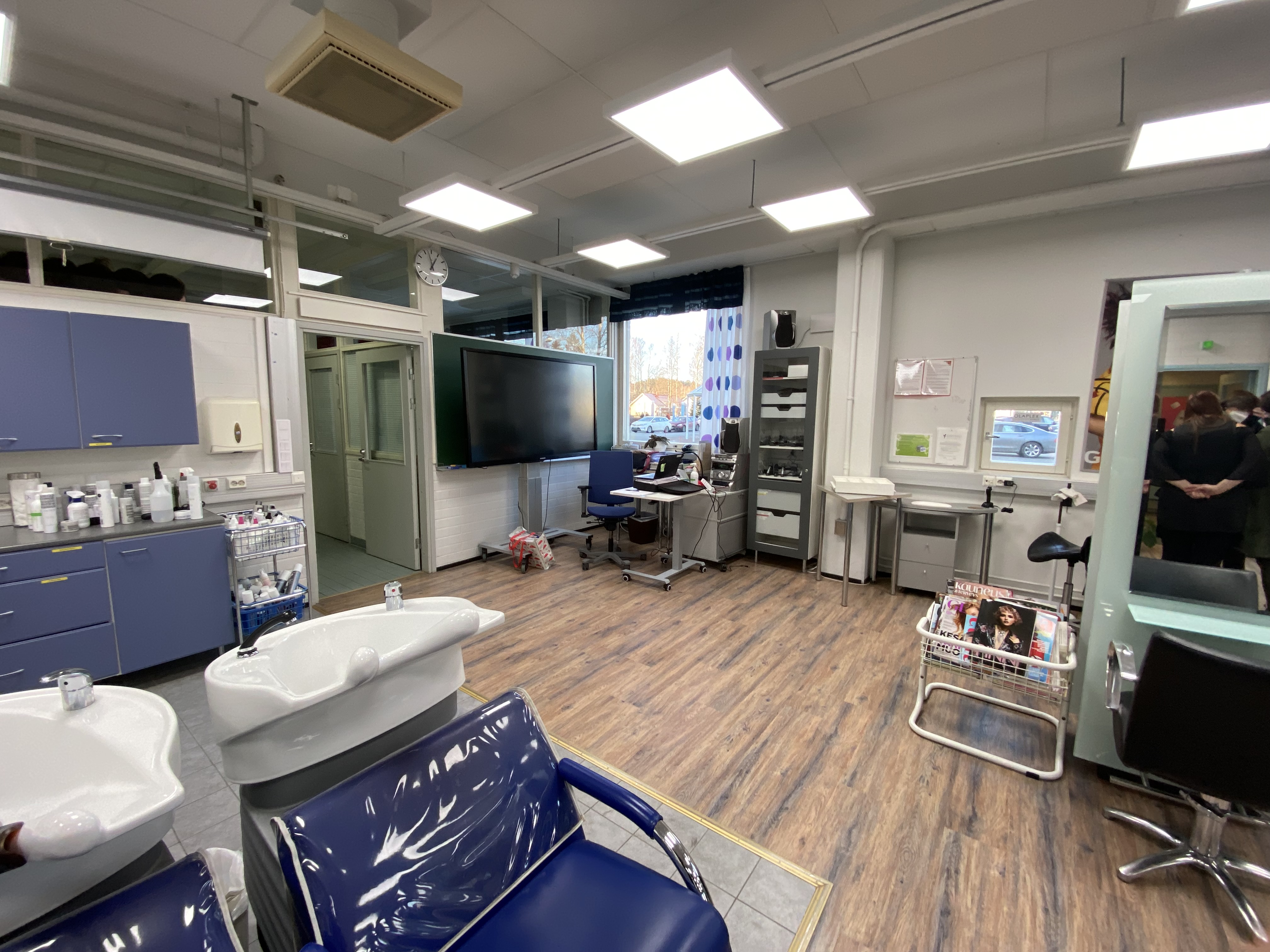 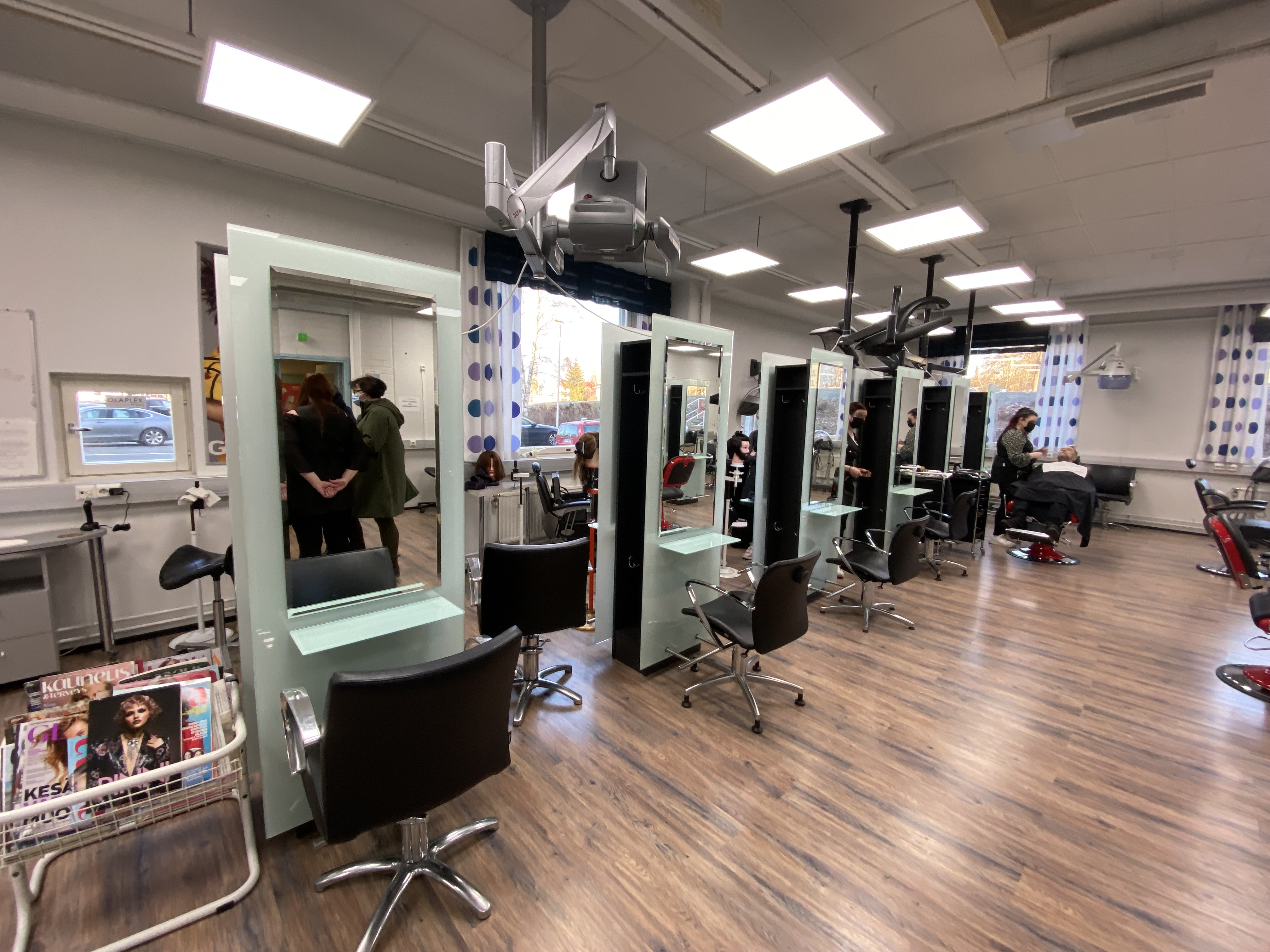 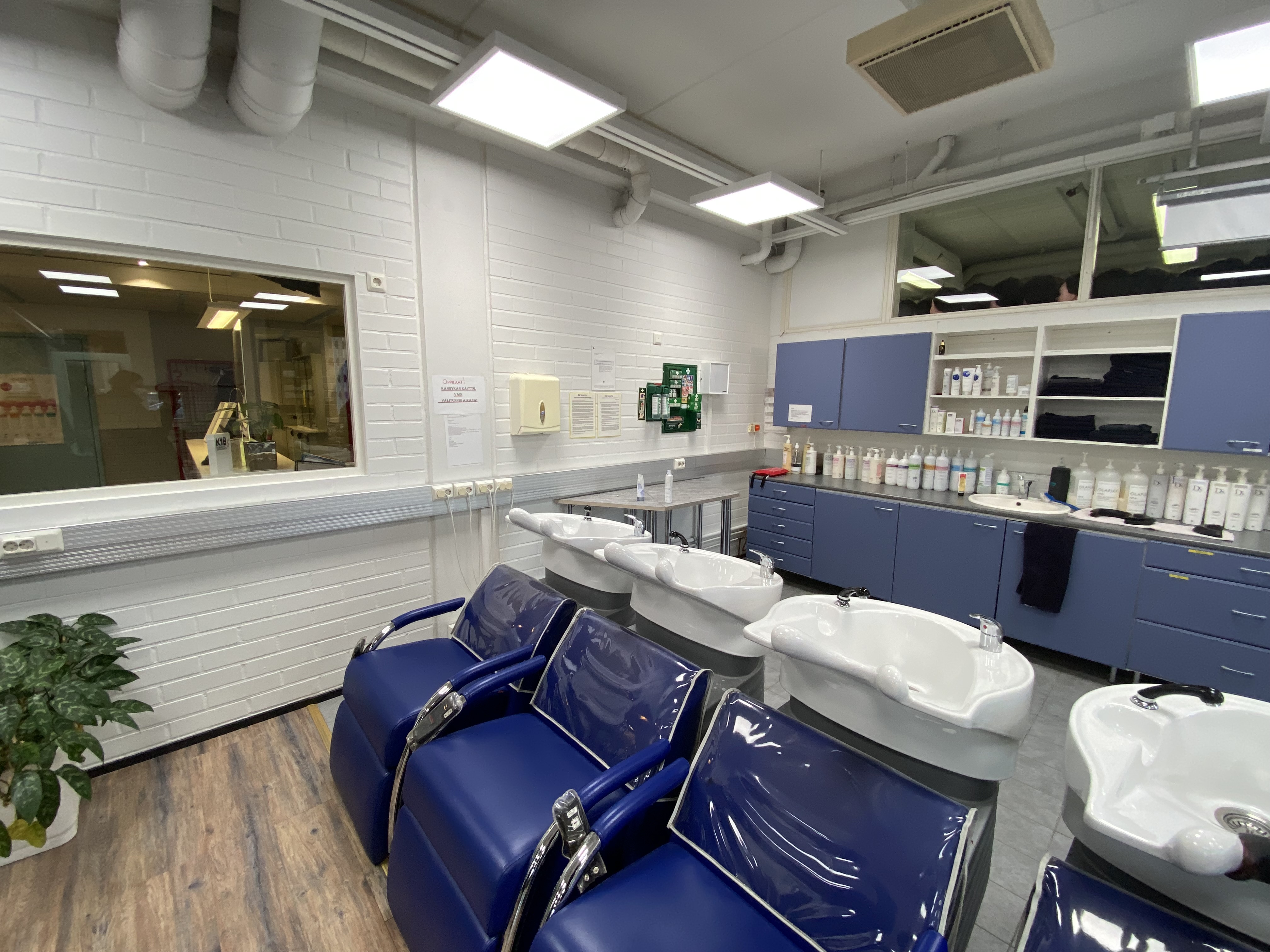 Kadeřnictví
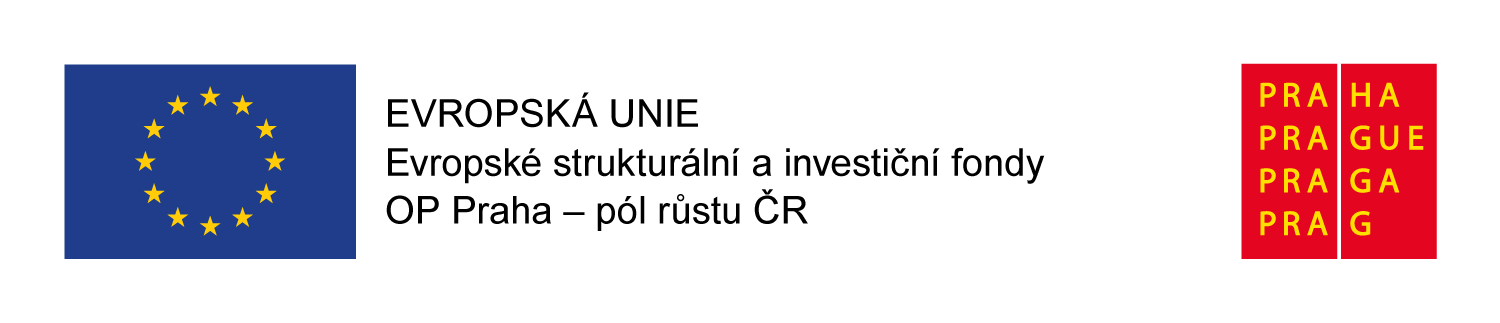 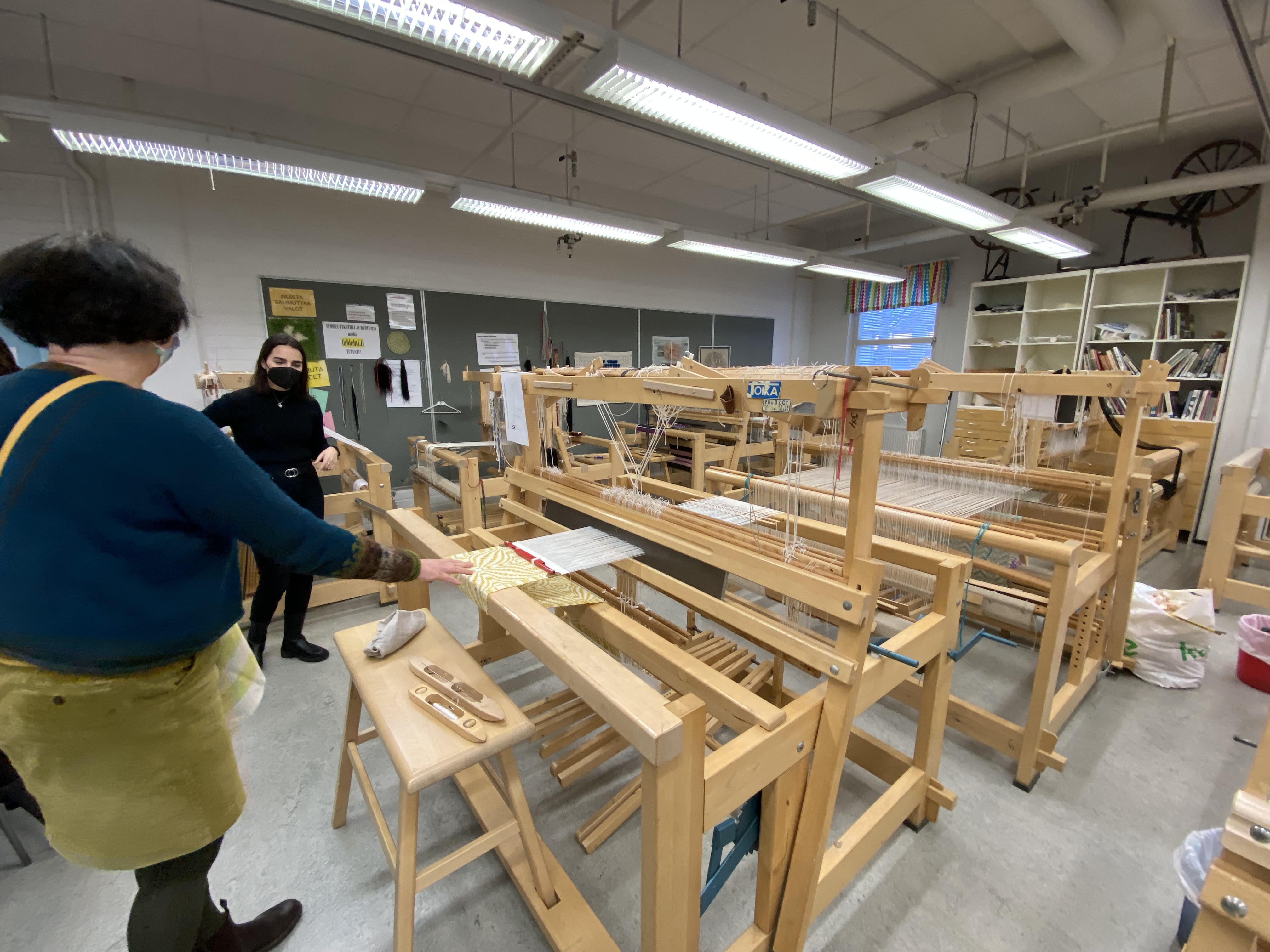 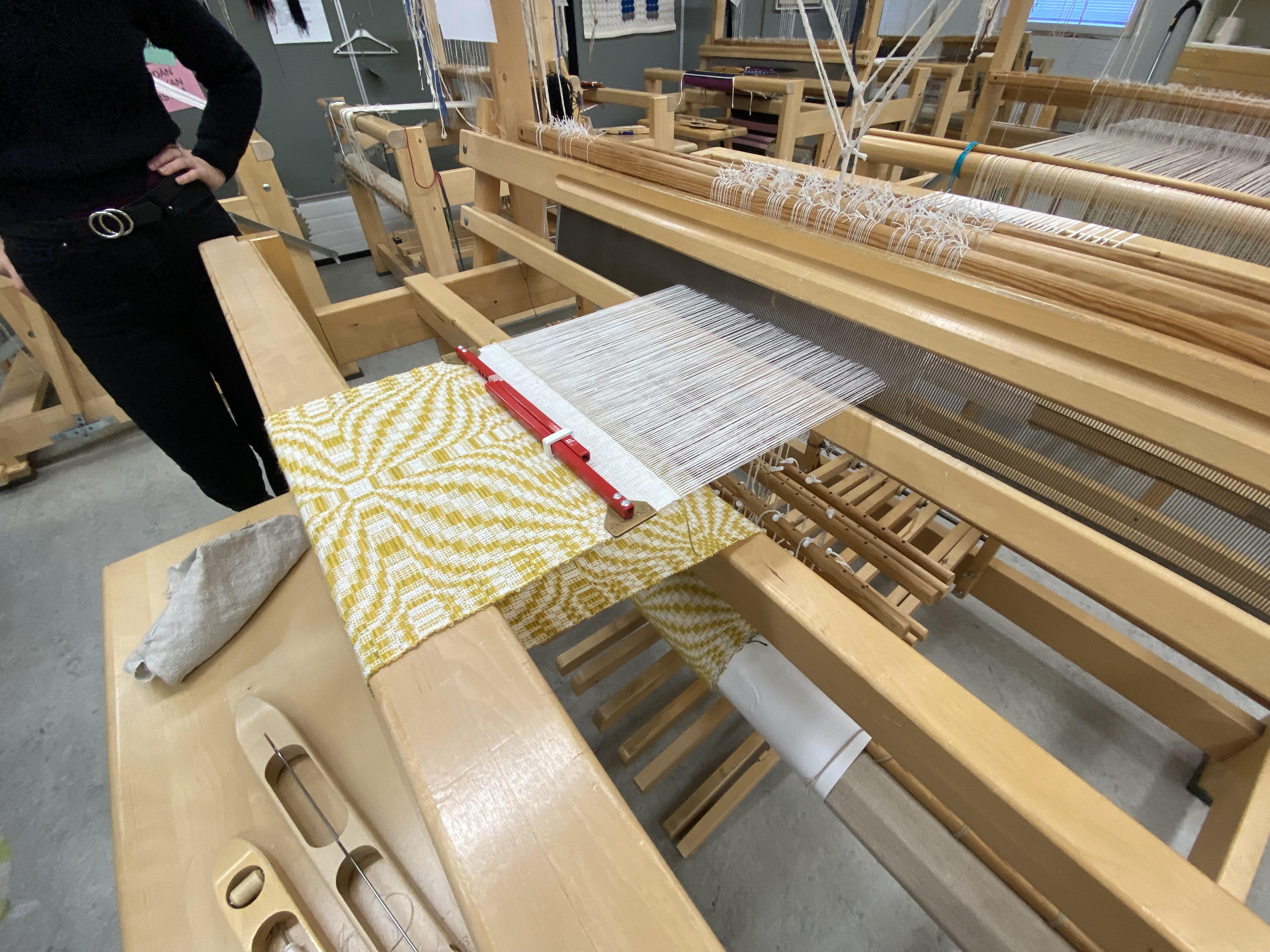 Při výuce praktického výcviku je pro žáky s OMV výzvou odborná terminologie.
Učebna tkalcovství
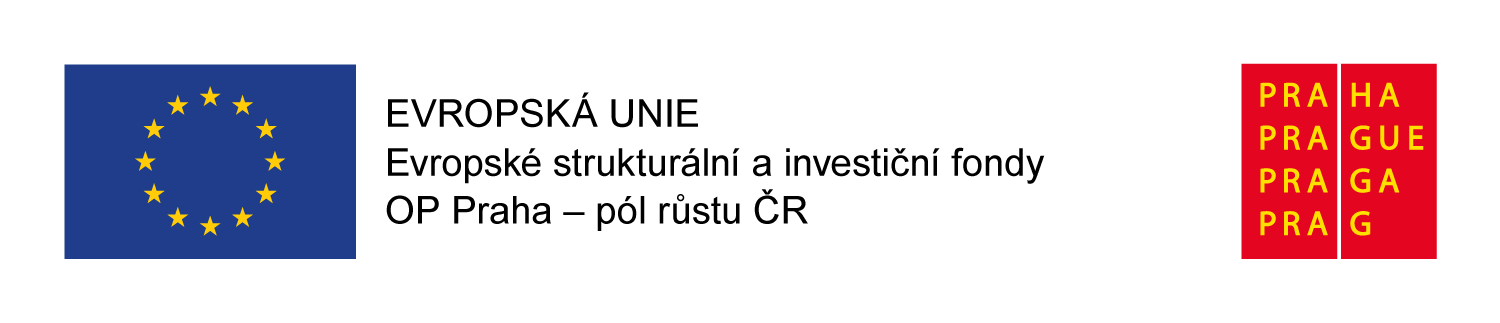 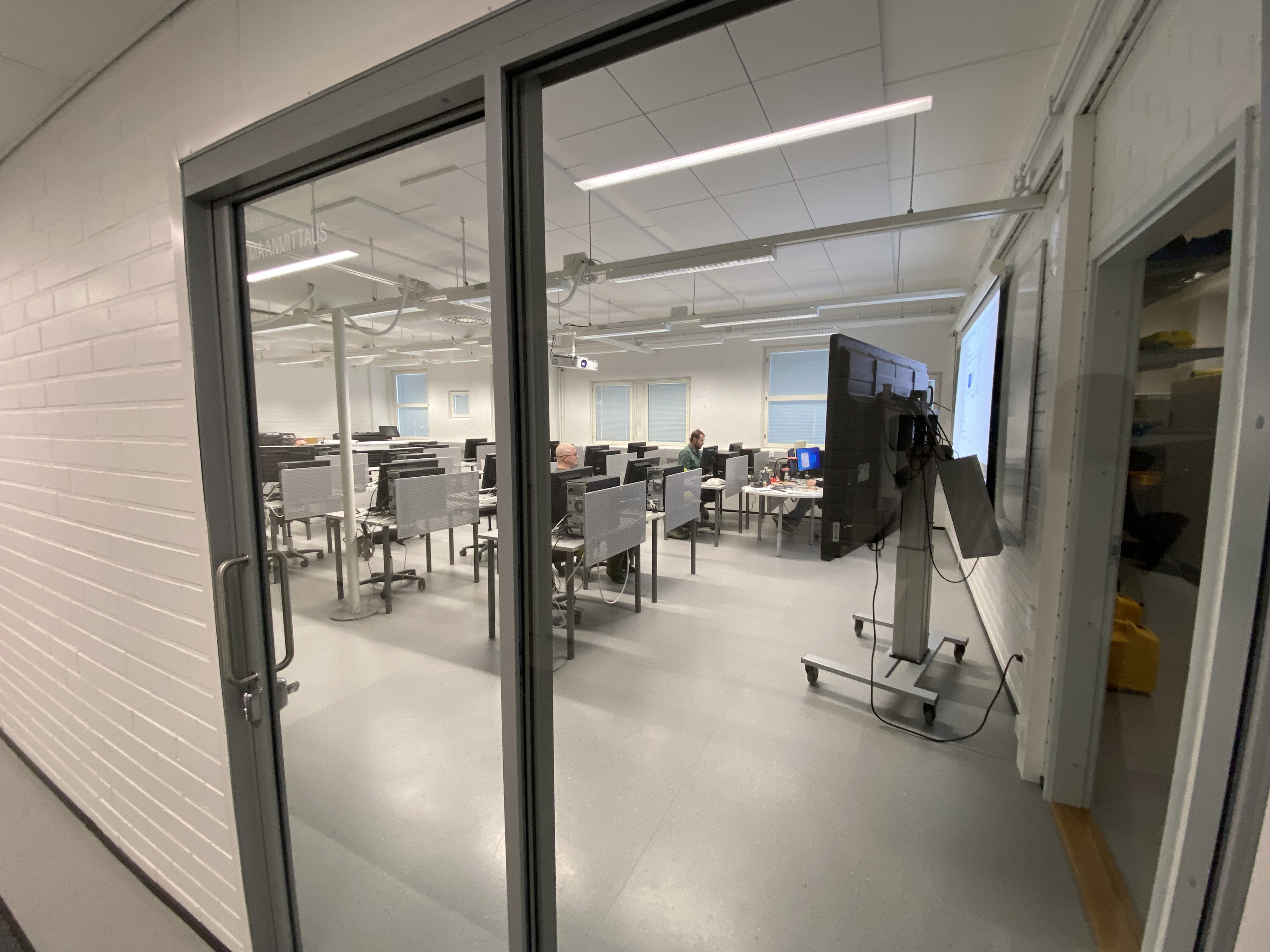 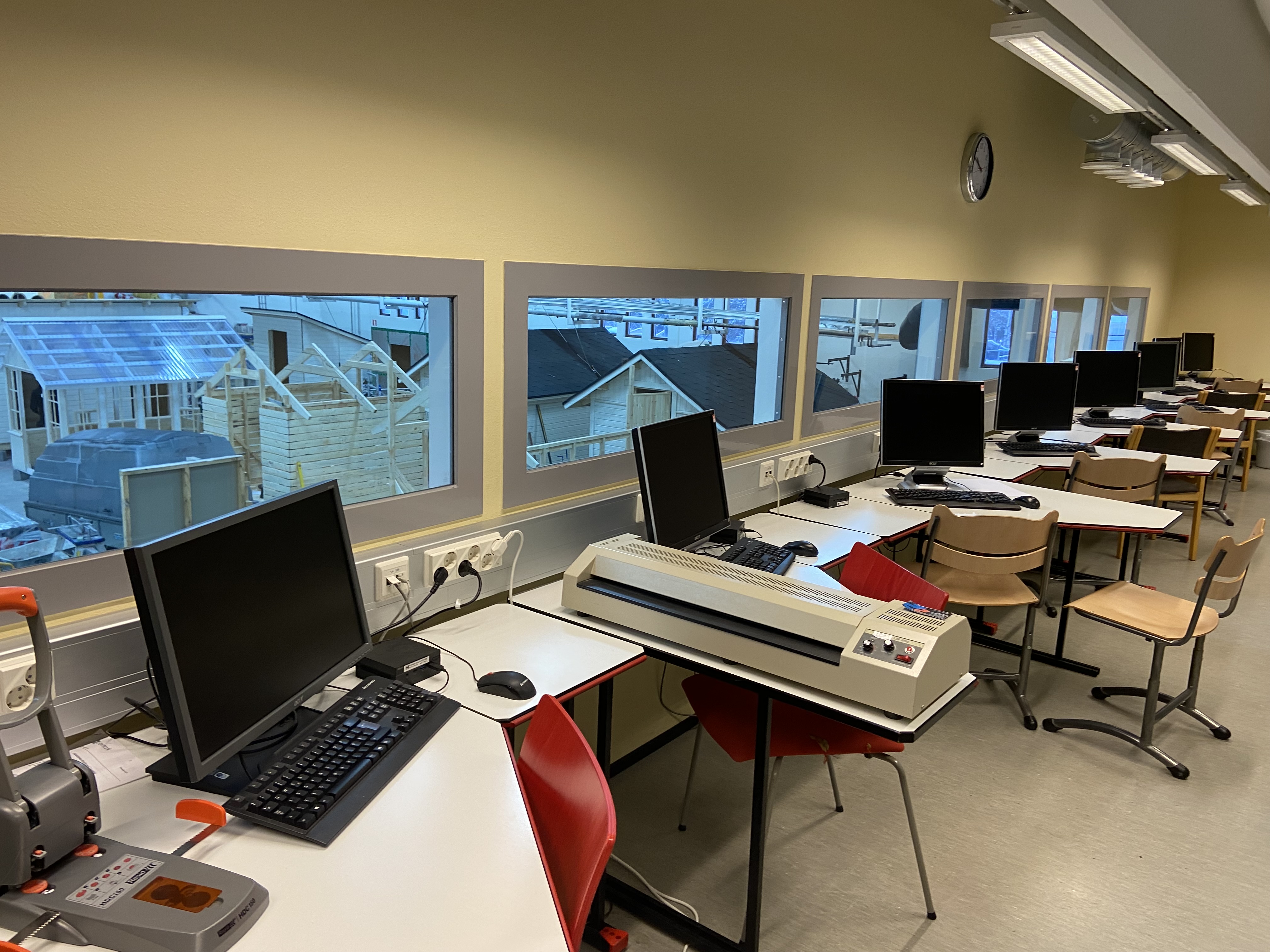 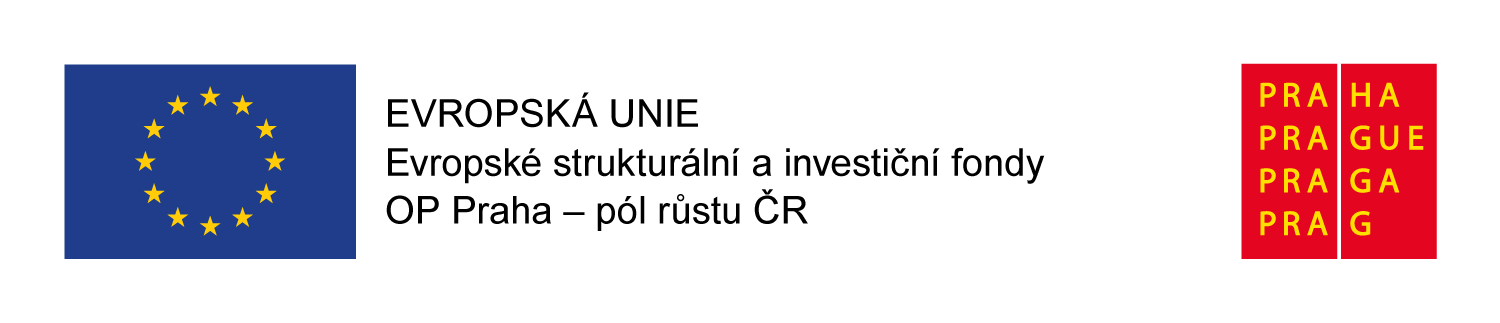 Využití počítačů v různých učebních oborech
Technologie zjednodušují zapojení žáků s OMJ.
Pomocí technologií můžou žáci s OMJ pracovat na zadaném úkolu ve svém rodném jazyce.
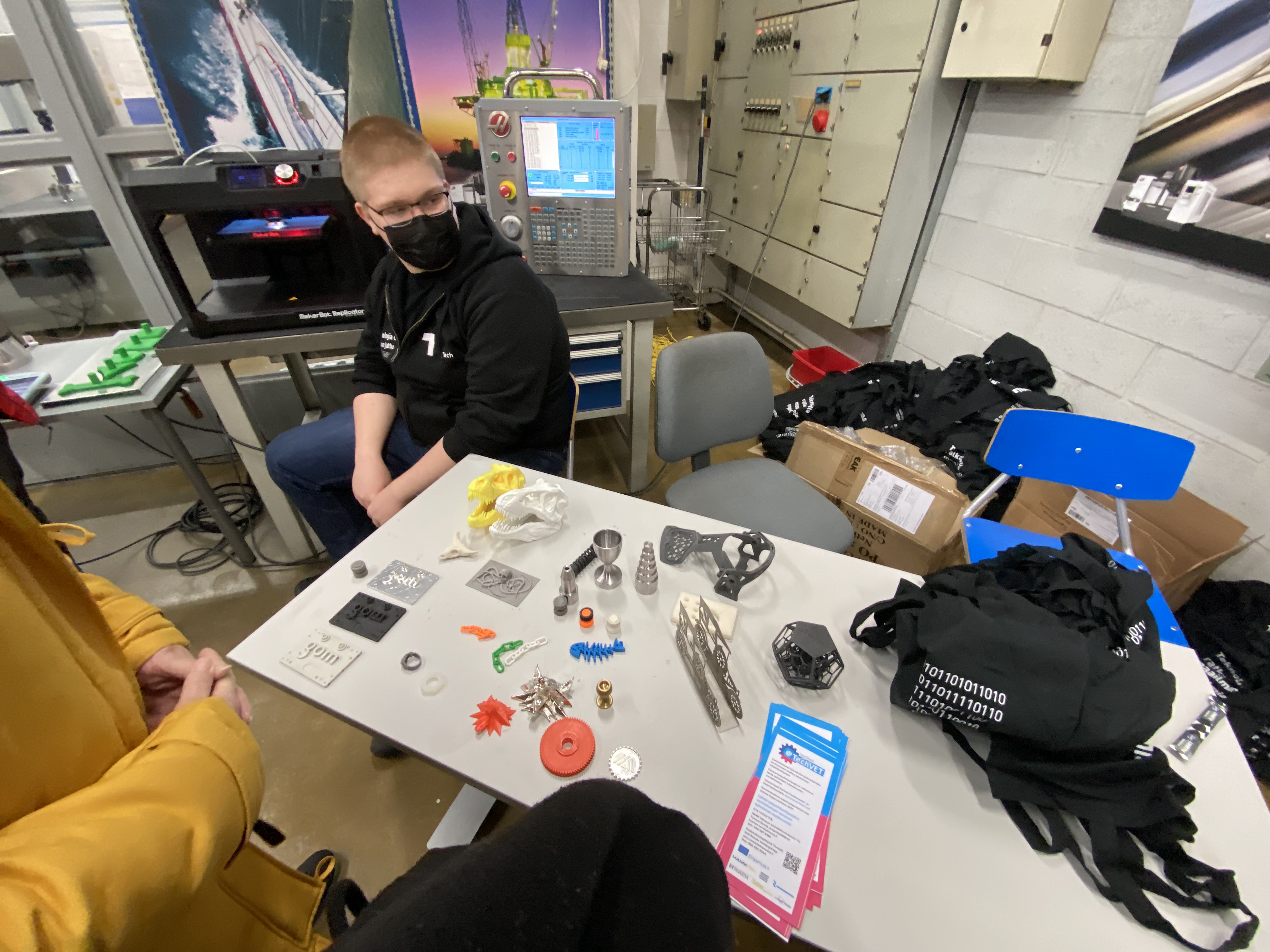 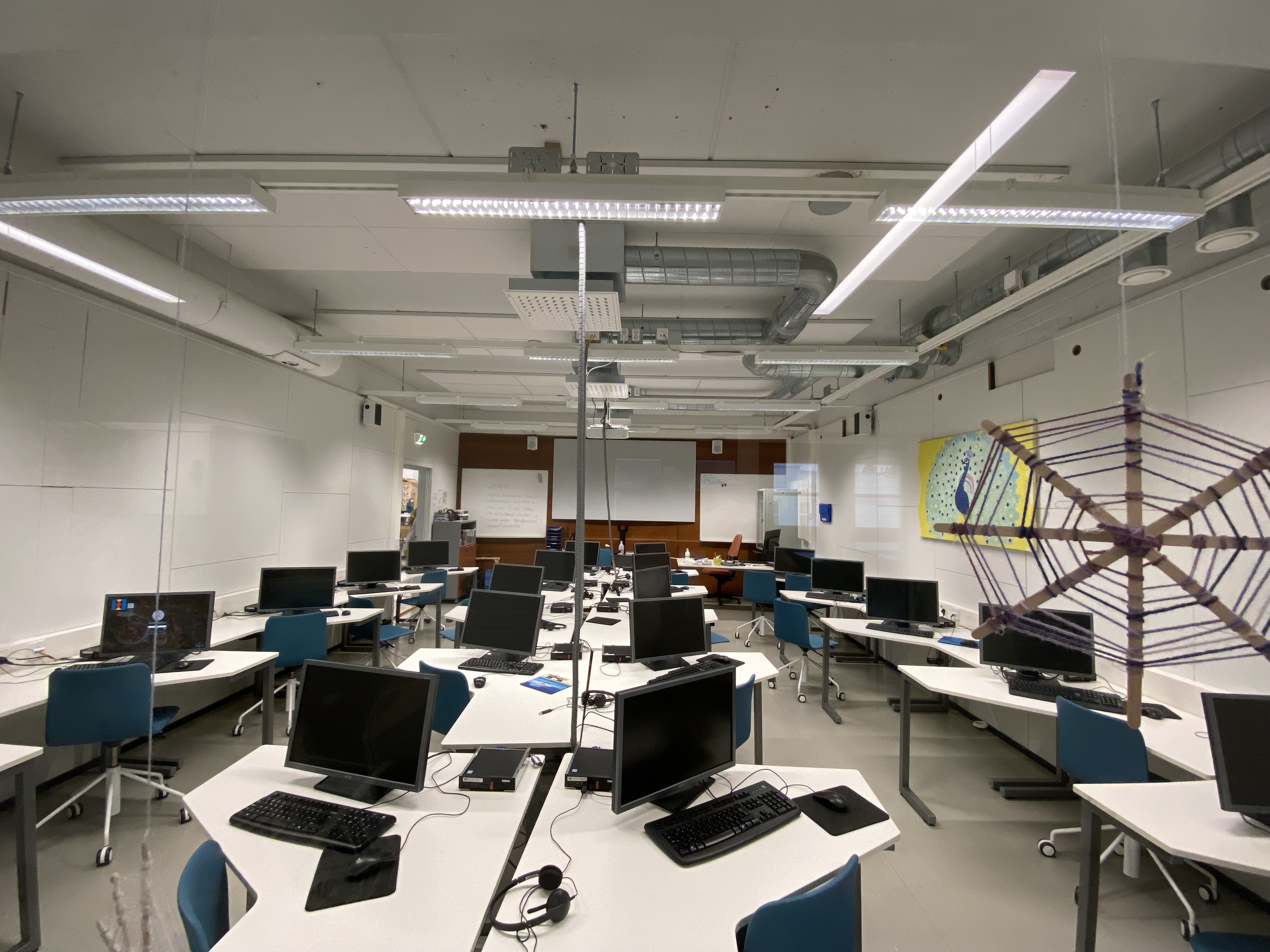 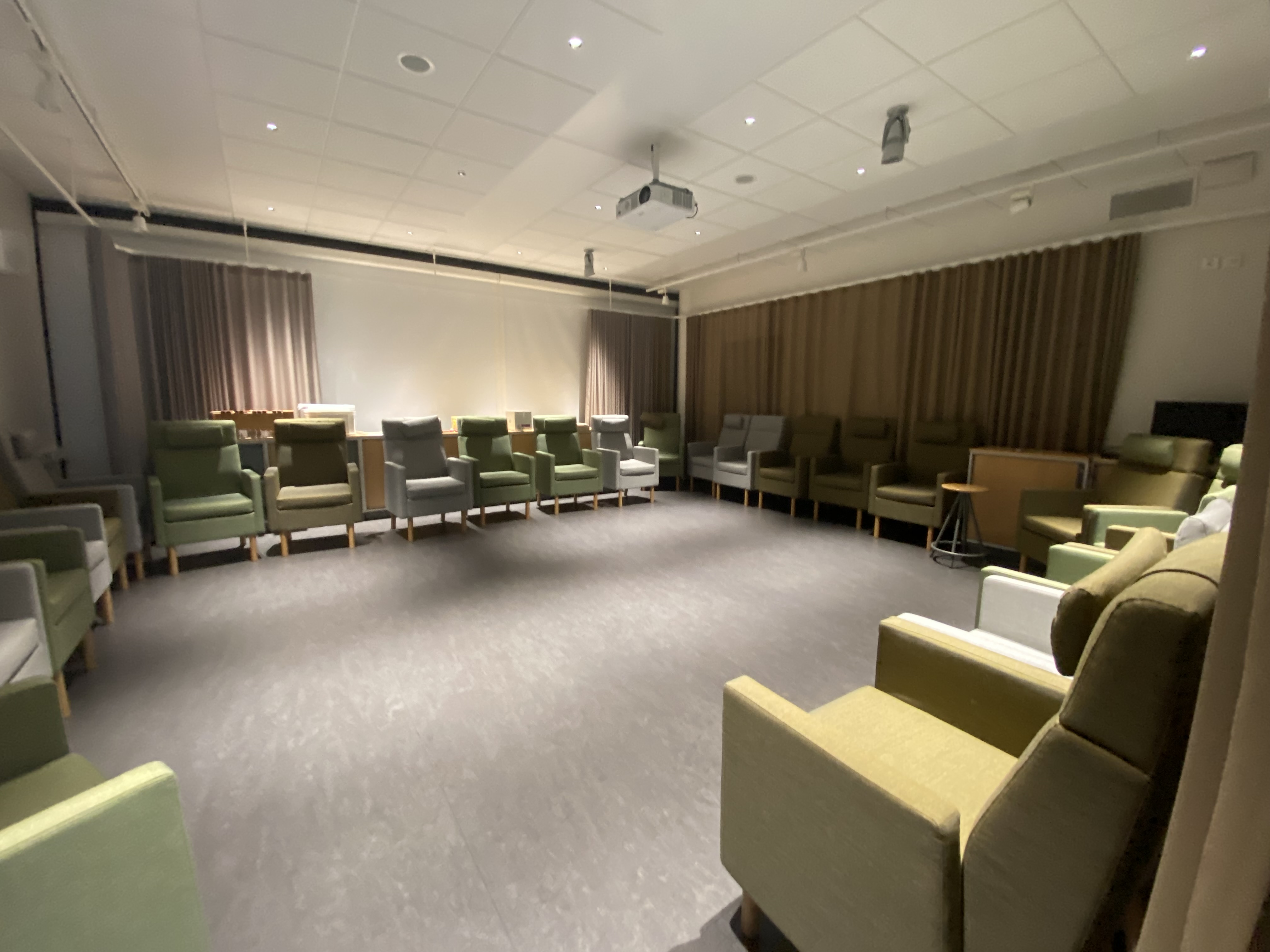 Meditační místnost
Odpočinek potřebují všichni žáci...
Klid a relaxace spojuje.
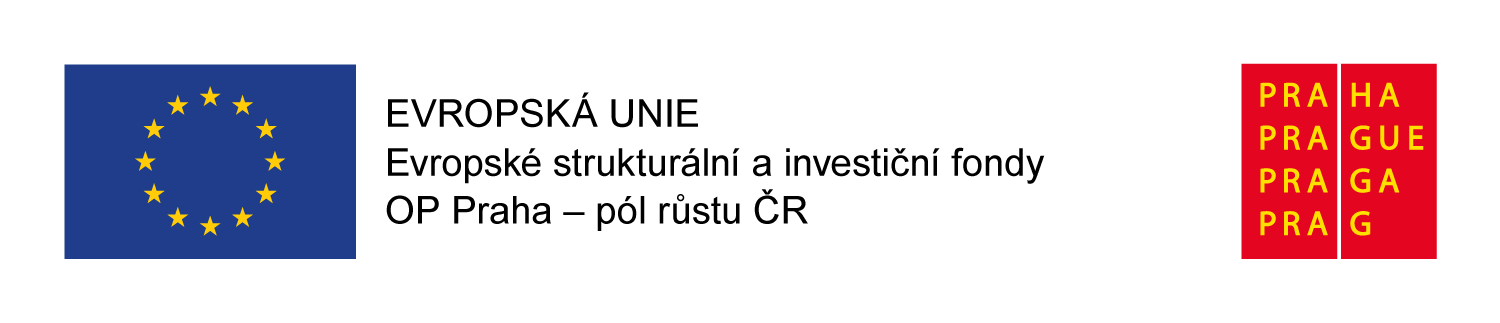 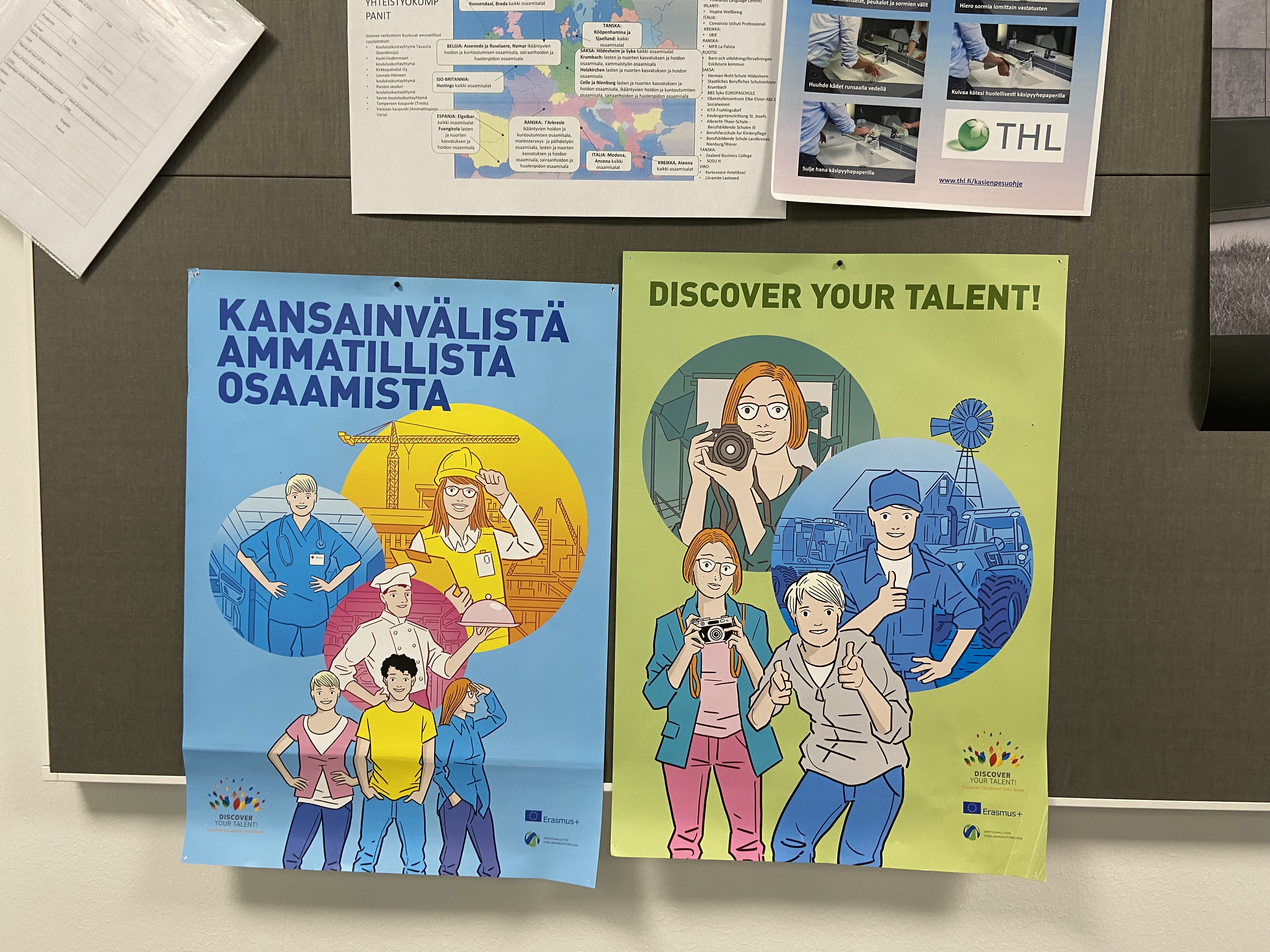 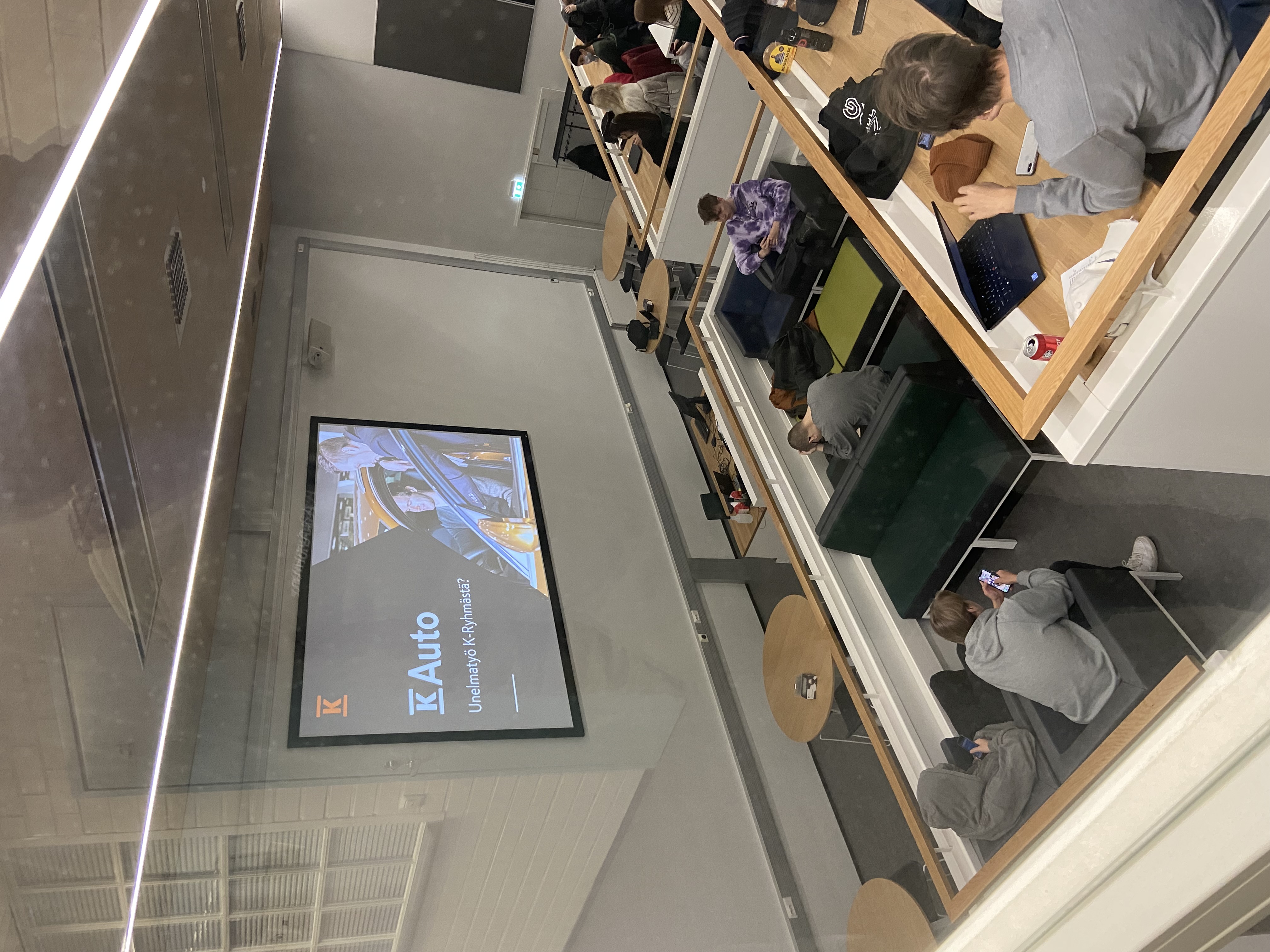 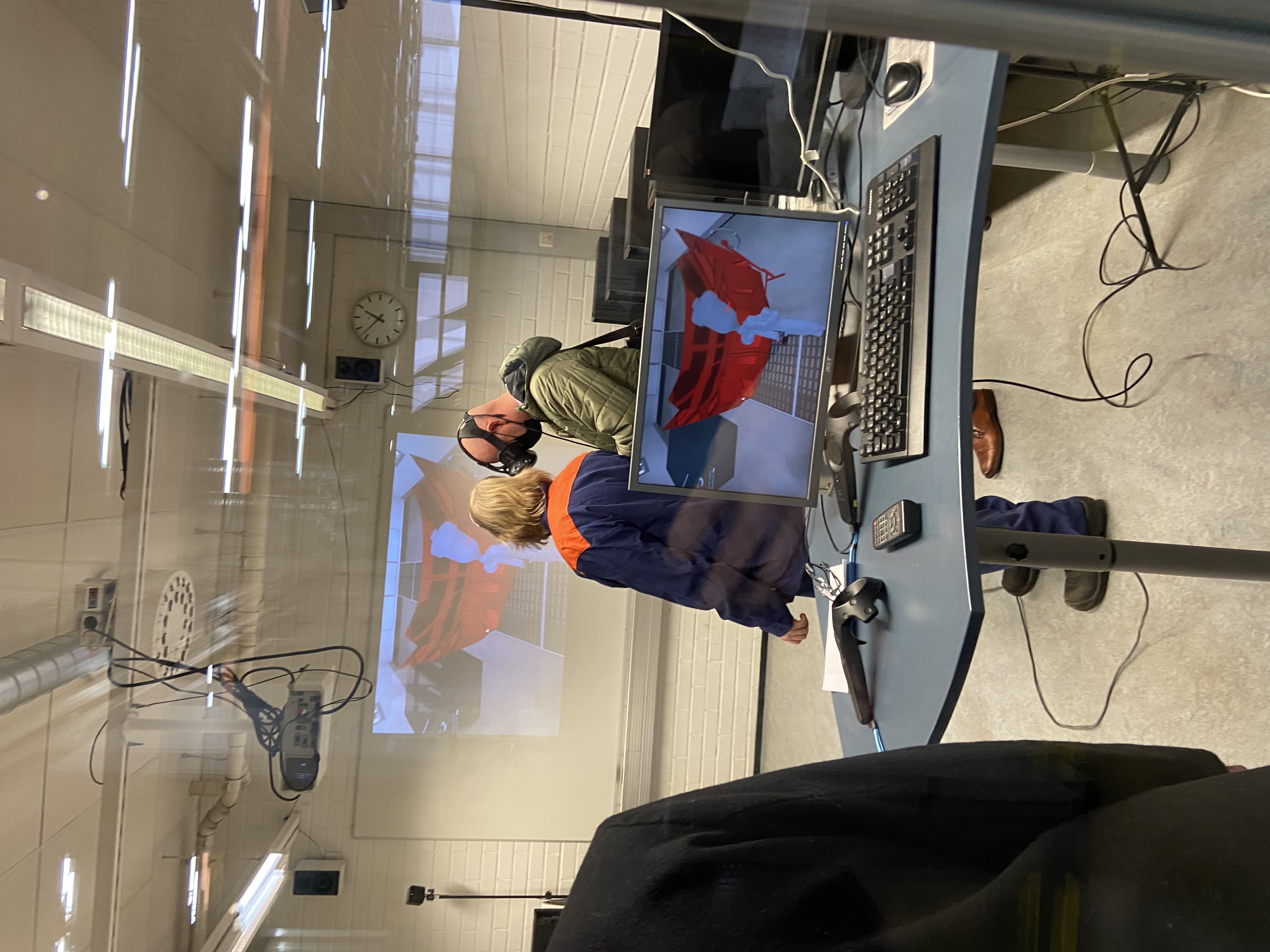 Prezentace možností budoucího zaměstnání
Technologie opět boří jazyky a může být nápomocna při komunikaci nejen s žáky s OMJ.
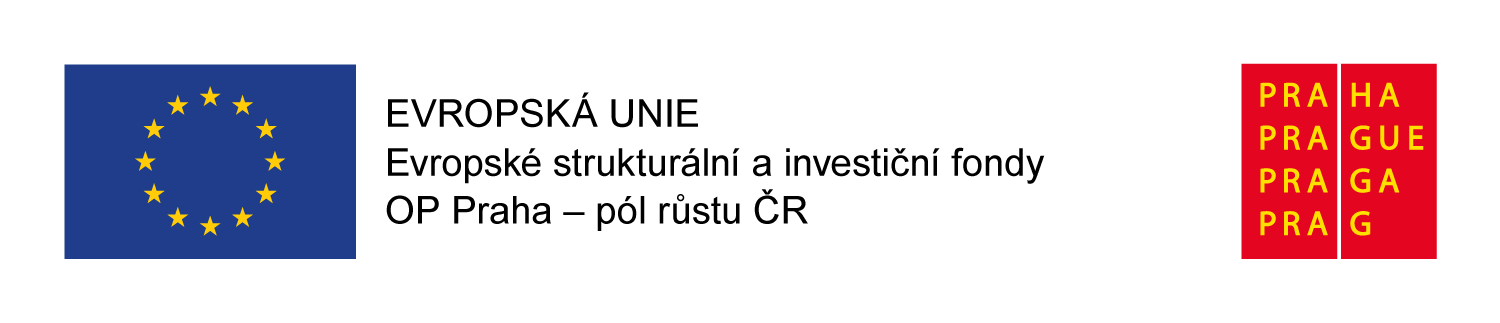 Děkuji za pozornost!
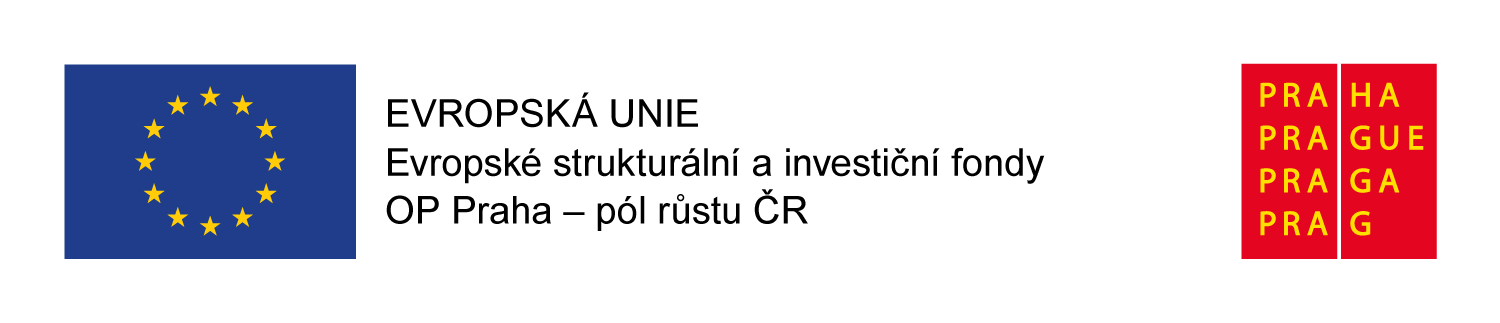 Tento výstup byl hrazen z OPP – pól růstu ČR 
projekt č.: CZ.07.4.68/0.0/0.0/18_066/0001475